Digitalization in the Centralized Payroll System processes(KIRA)
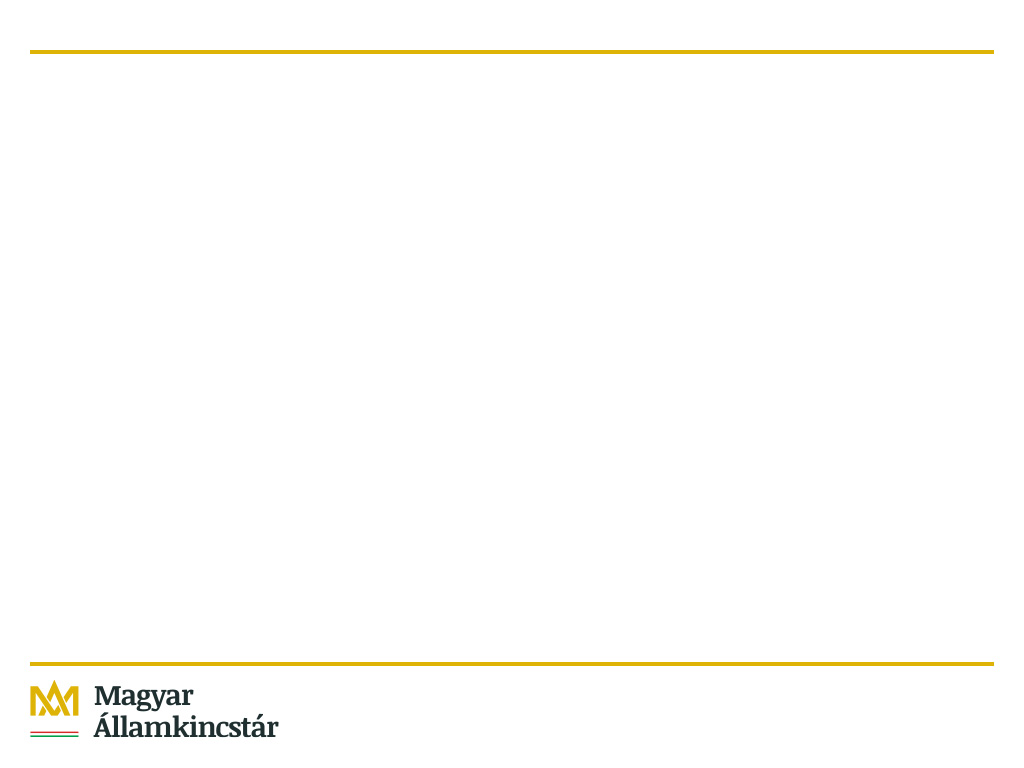 Centralized Payroll System
Payroll for the entire public sector based on the general government law 368/2011. (XII. 31.)
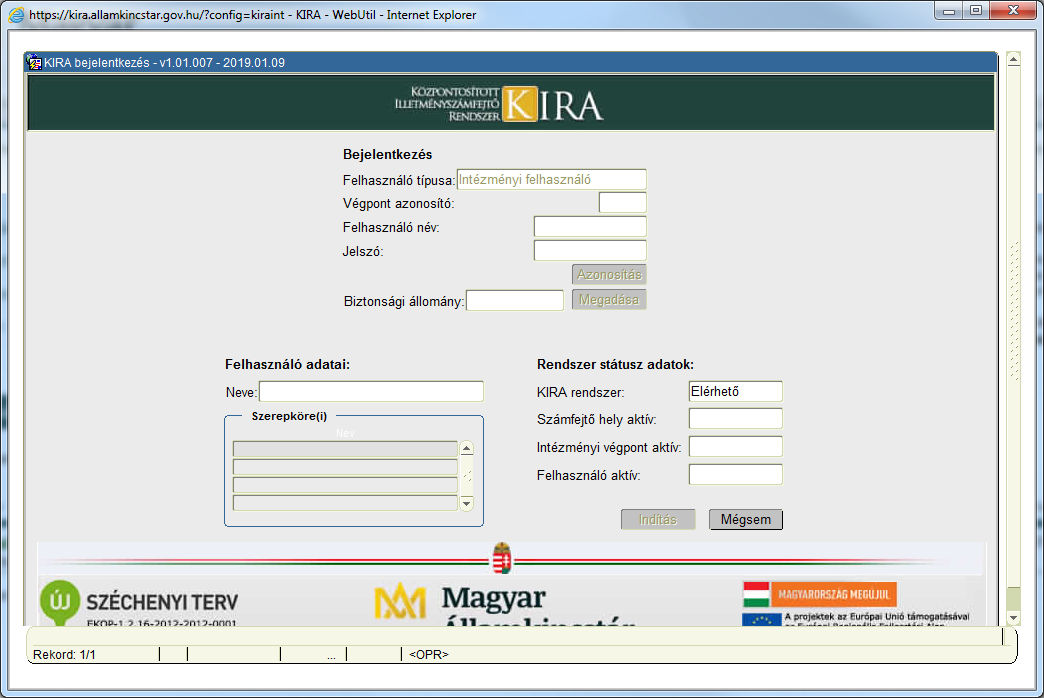 2
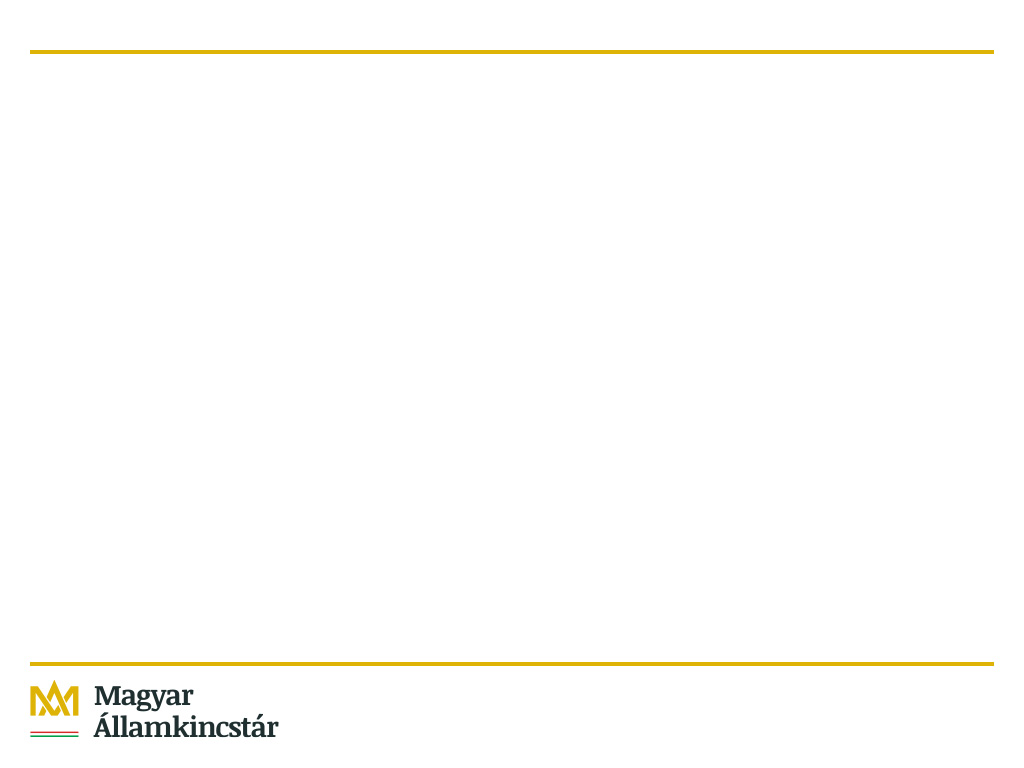 3
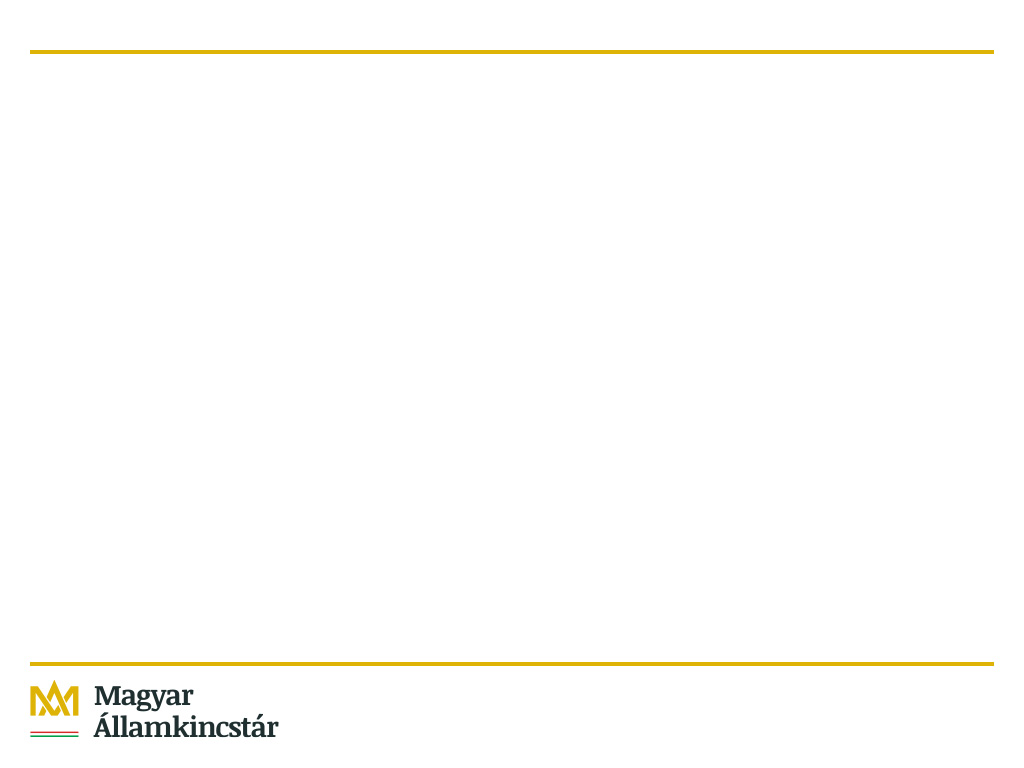 Goals in 2011
Professional
Flexibly follow constantly changing legislations (parameterization)
Electronic documents
Ensuring information services

IT
Centralised one database
E- documents  (interface: HR, accounting systems)
Information services
Full batch process run time less than one night
Good performance
4
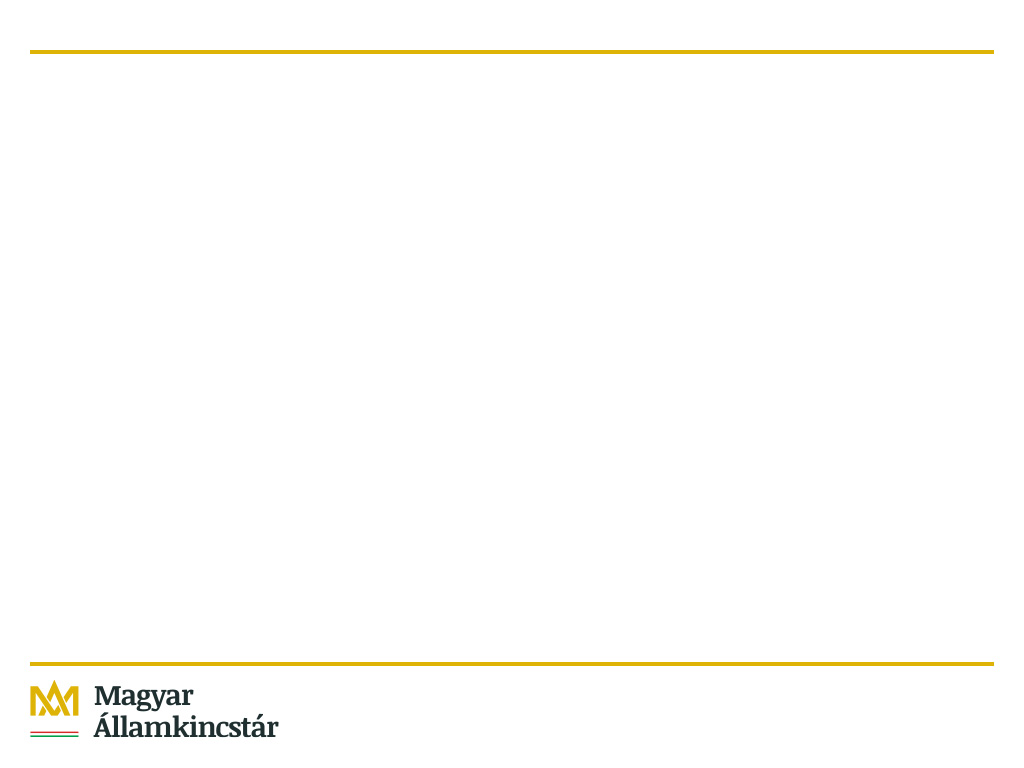 Realization
5
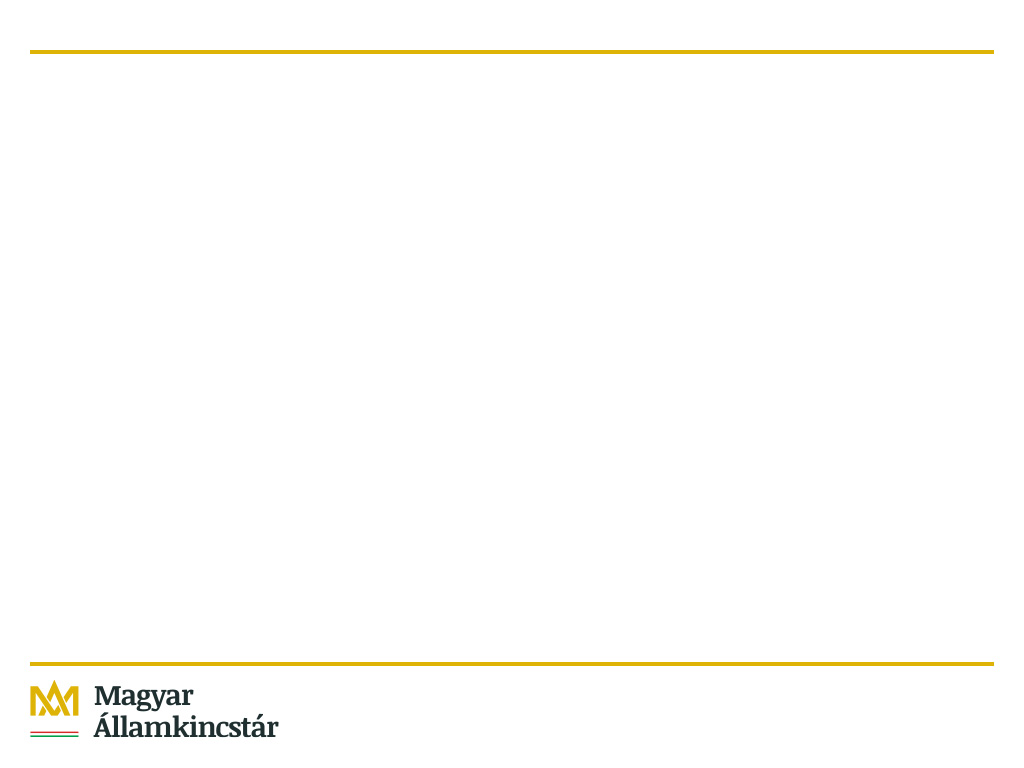 Development directions
Digitizing, automation
Continue with original goals
Flexible reporting
Full digitalization
Implementation of the digitizing plans of the government (digital administration law)
Paperless operation 
Eliminate paper-based archives
Automatic data transfers (interfaces)
Technology update (Forms      Java)
6
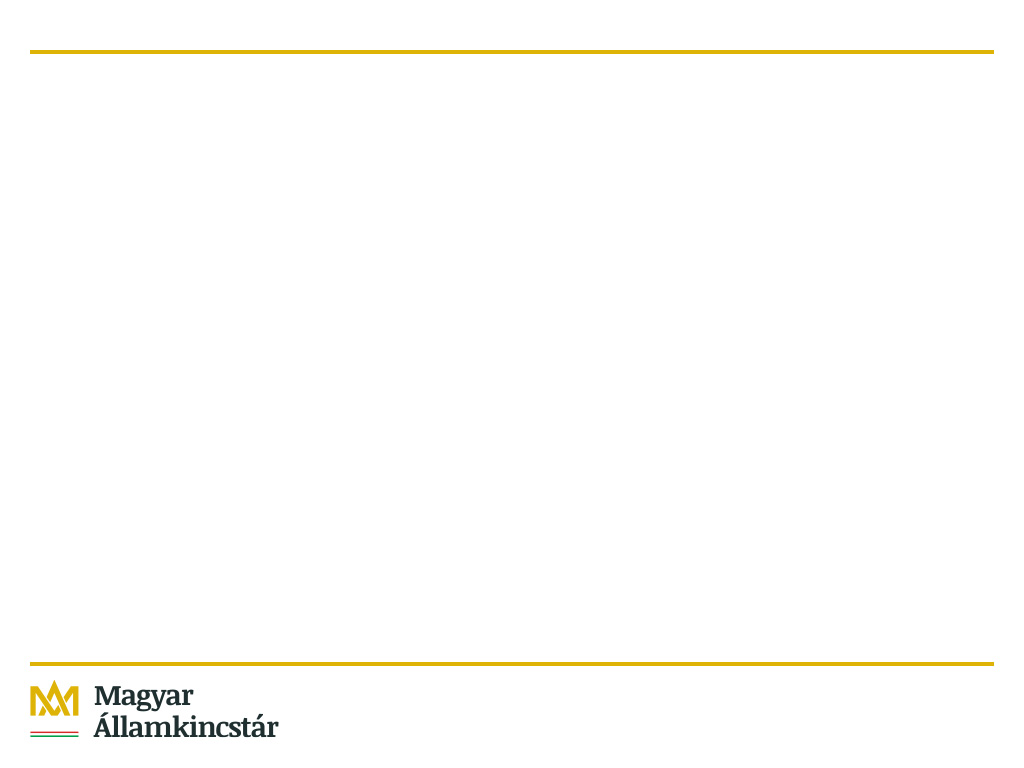 Digital salary list
Public available online
Central Identification Agent (KAÜ) identification
Aggregated data (tax declaration)
Exportable

Separate infrastructure
New technology (PostgerSQL, Java)
Automatic, adjustable transfer
600 000 users
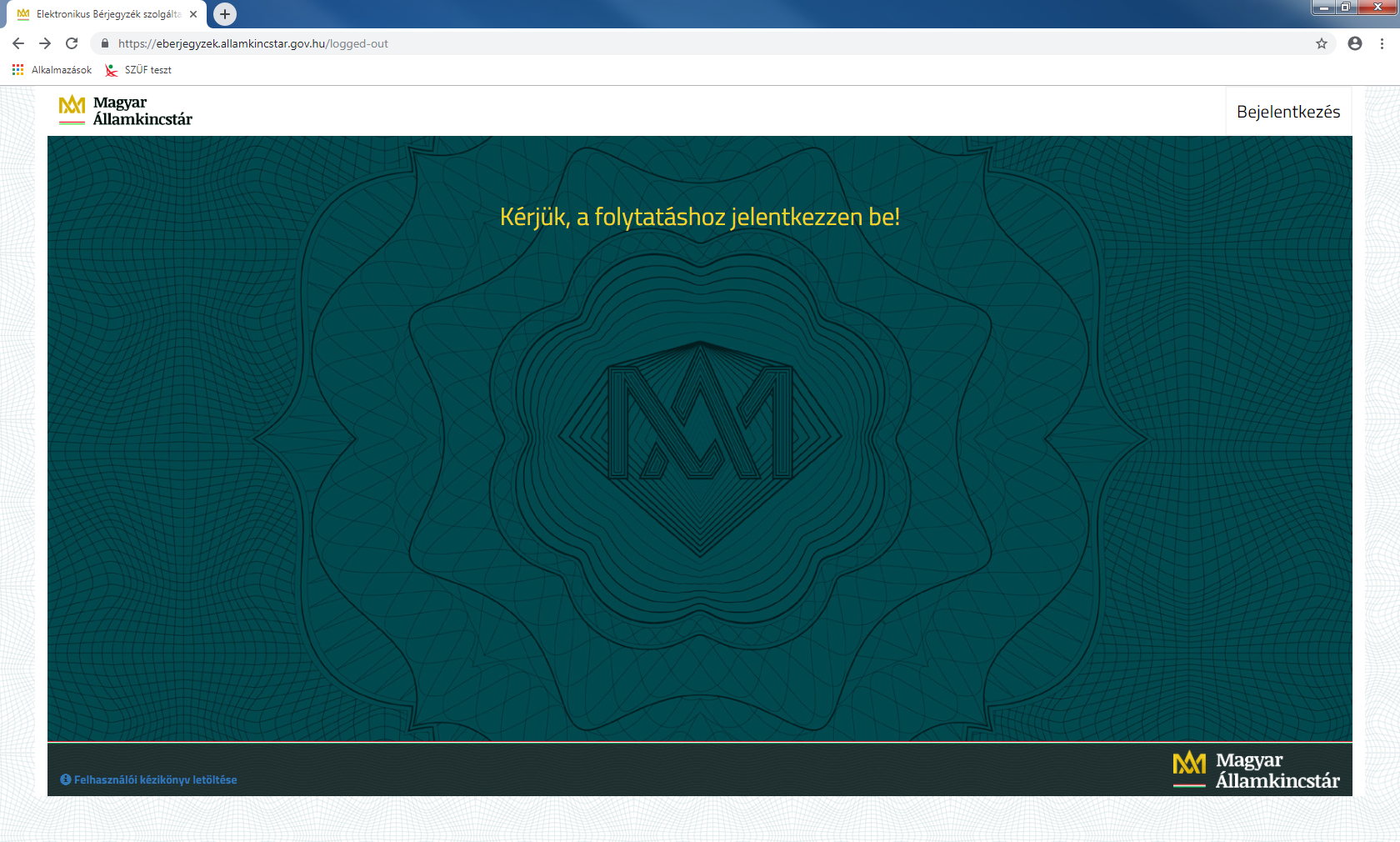 7
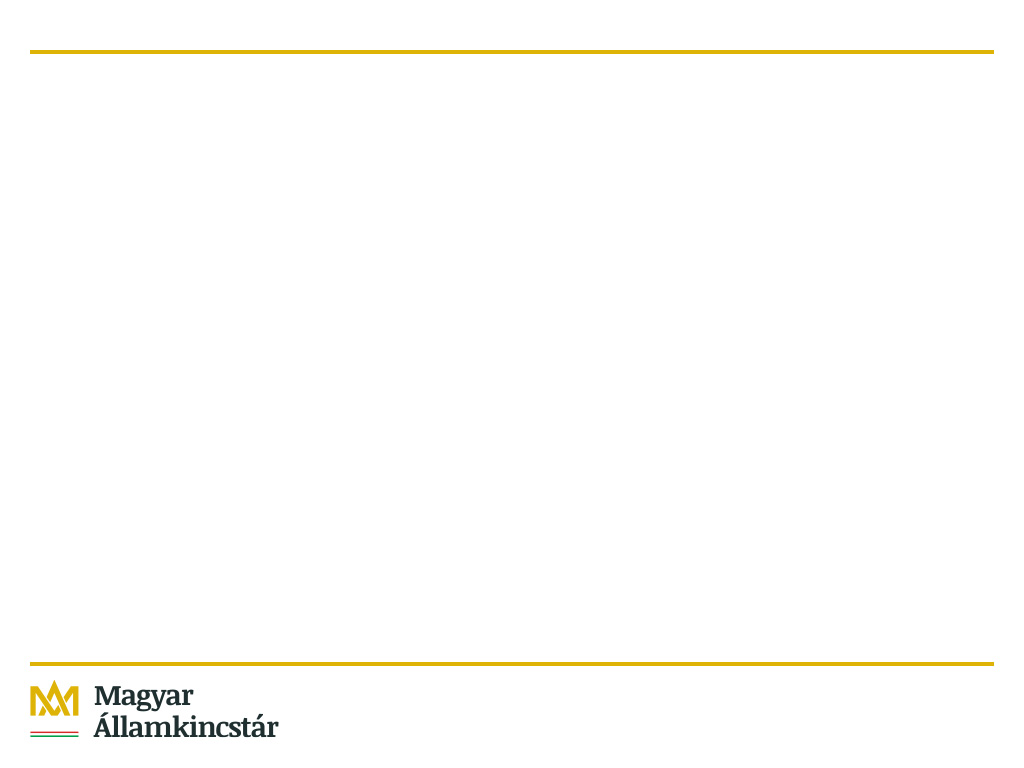 KIRA Two factor authentication
KAÜ electronic ID card authentication beside the KIRA login (user/pwd+security file) 
KAÜ       National Tax and Customs Administration (NAV):  tax ID at National Tax and Customs Administration is compared to the users ID stored in the KIRA system

Results
In-house developing
In-house users have been using it from 01/01/2019.

Tasks
Countrywide extension Q2. 2019
Vulnerability Scan      Oracle Forms upgrade
      (new subproject)
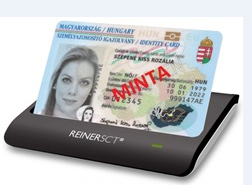 8
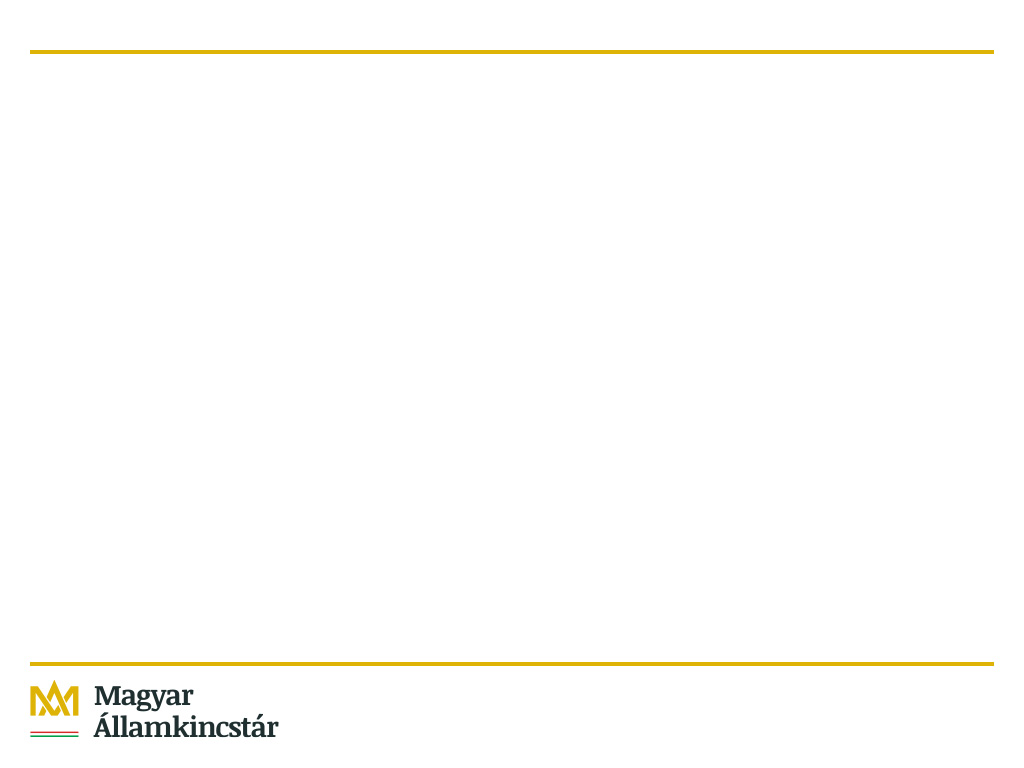 Paperless KIRA
Scope
       To be digitized: 
Communication between the employer and the Treasury
Communication between courts, tax authority and the Treasury
Data exchange within the organization
Documents (generated by KIRA and archives)

Solutions
New menu in KIRA
Direct contact between applications
Personnel Administration Site (SZÜF) form
Office gate
Electronic signature
Electronic document library
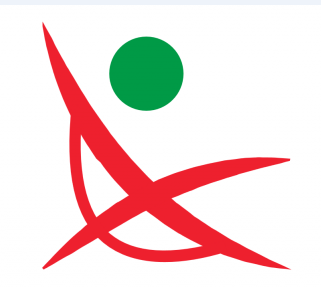 9
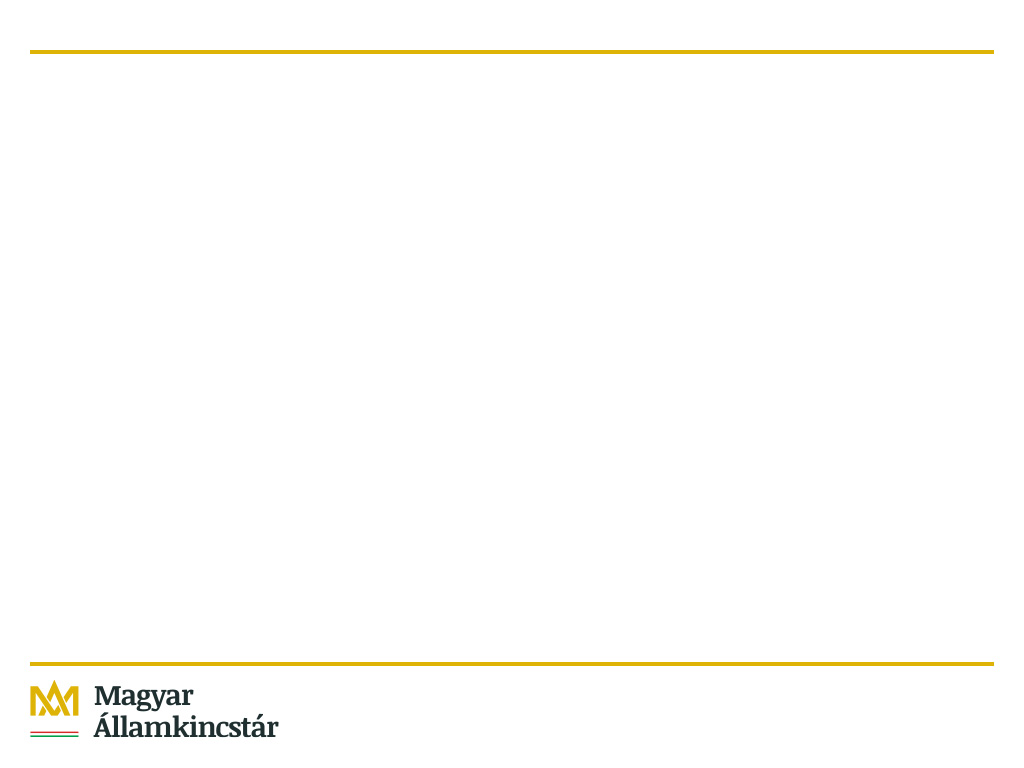 Paperless KIRA
Results
SZÜF forms (in-house developing)
Tax certificate sent to customer gate and stored  in electronic document library
Master data fixed direct in KIRA

Tasks
Law amendment initiation
Integration of the document management system (grouped automatic signature, sending to the office gate)
KIRA developments
Further new menus
Connection to the electronic document library
Archive digitalization (new subproject)
10
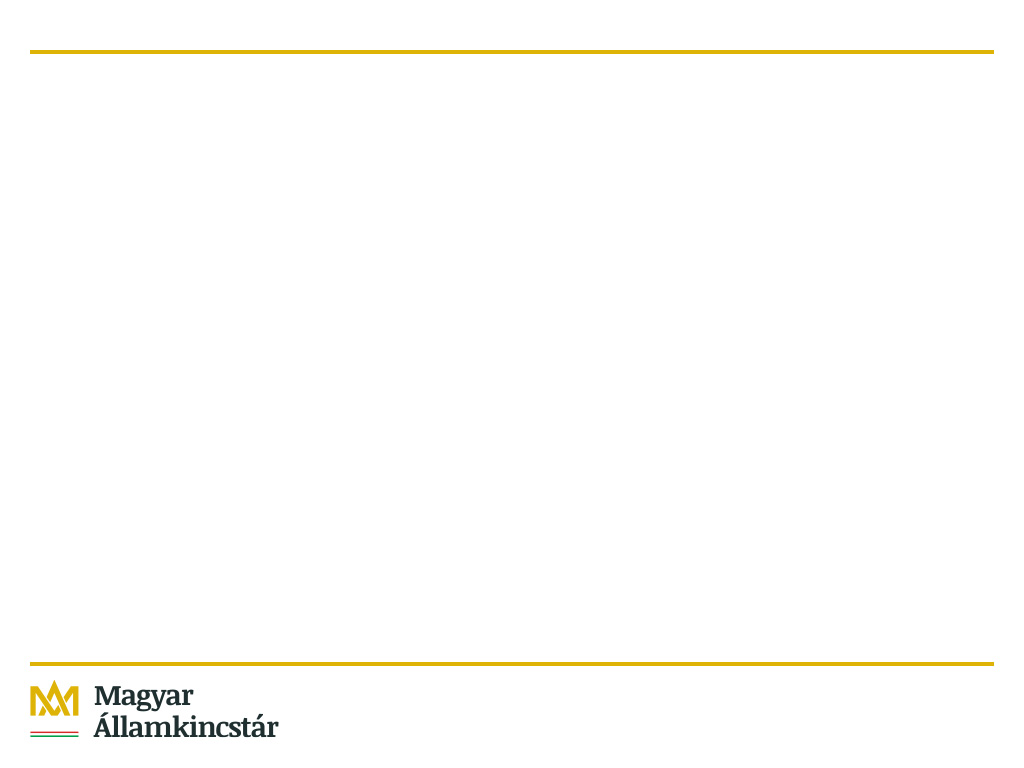 KIRA Institutional Account Query (31.12.2019.)
It shows the data of payroll system (KIRA) to the accountant of the institute considering  the institutional specialities (chart of accounts, amount degrees)

Results
Functions, developments in Oracle
Platform decision (PostgreSQL, Java) – greenfield development
Schedule

Tasks
Starting purchases
Configure the development environment
Learning technology supported by experts
Developing
Testing, installation
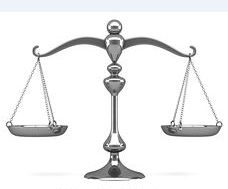 11
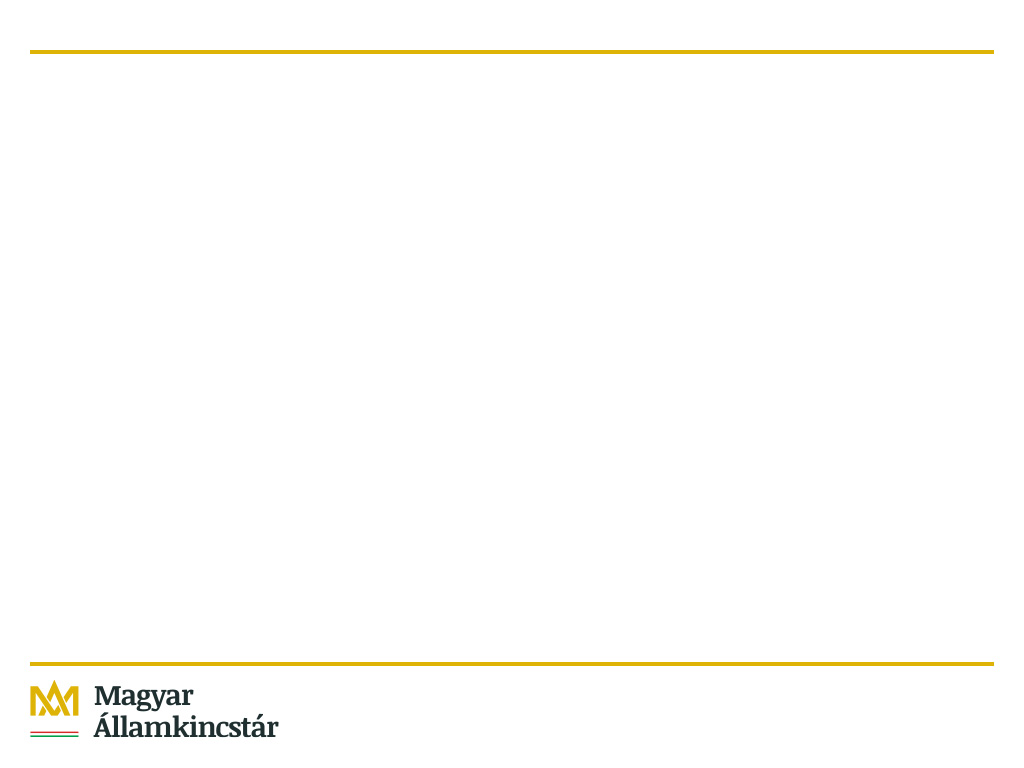 KIRA document digitalization (31.12.2020.)
The digitalization is realized on 3 different ways

1. way:

Scanning documents from the archives andthese documents are stored electronic 

Scrapping 20 766 running meters, 60 million documents, 130 million pages
40 million pages scanning
Connecting to the electronic document library
Visibility by the KIRA system
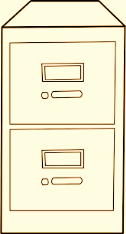 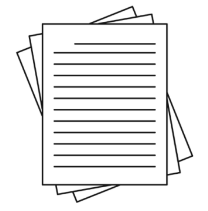 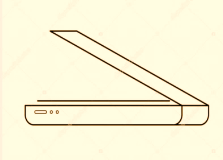 12
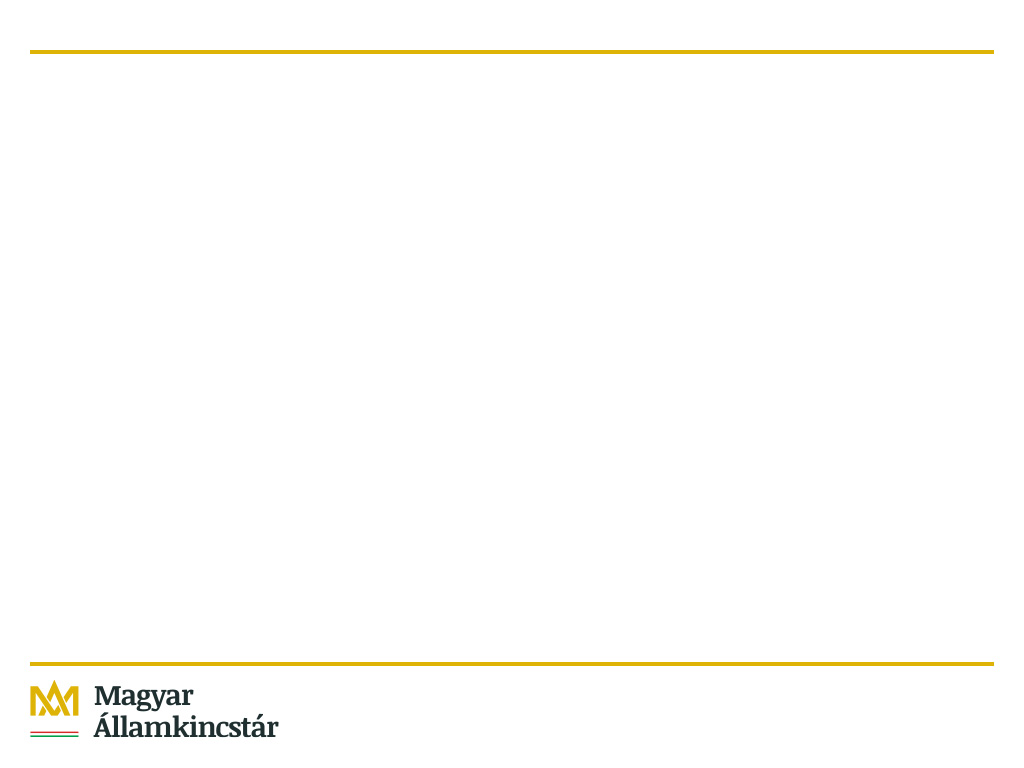 KIRA document digitalization (31.12.2020.)
2. way:

Sending documents from KIRA into the electronic document library
In progress

3. way:

Digitizing incoming documents
In progress
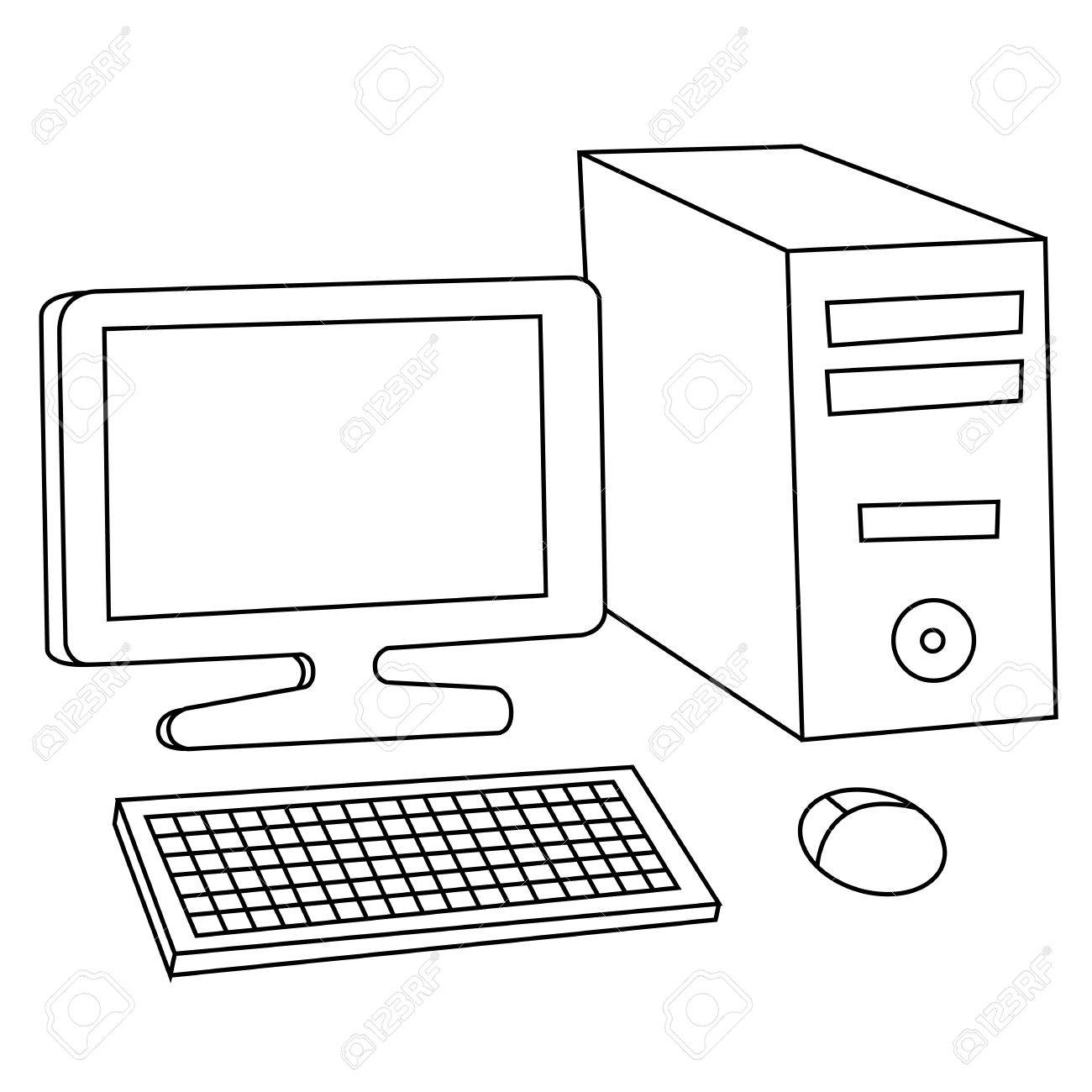 KIRA
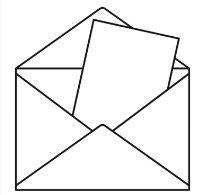 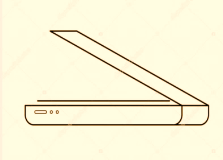 13
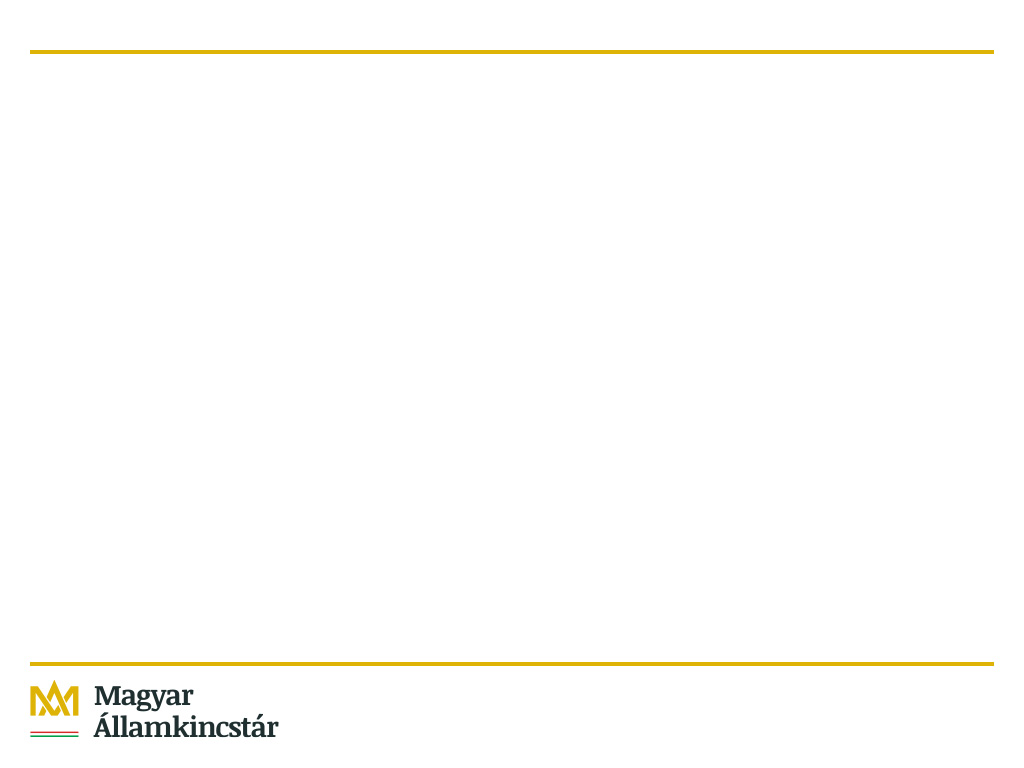 Future Goals
Connection to Treasury in-process projects

Technology change extension (JAVA)
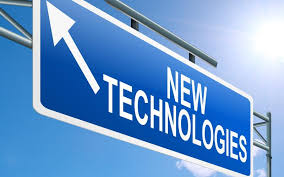 14